M05 Commercialization – spin-off
Trainer Presentation
1
Project “Technology Transfer Together” / TEchTransfer
Number of the project: 2020-1-CZ01-KA203-078313
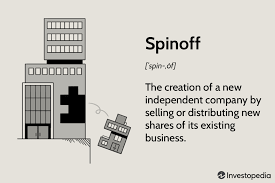 2
Project Technology Transfer Together / TEchTransfer
Number of the project: 2020-1-CZ01-KA203-078313
What does spin-off mean?
What is a spin-off example?
What does spin-off mean in shows?
What is another word for spin-off?
3
Project Technology Transfer Together / TEchTransfer
Number of the project: 2020-1-CZ01-KA203-078313
Spin-off is a new business created by separating part of a parent organisation. 
Merriam-Webster defines spin-off as the distribution by a business to its stockholders of particular assets and especially of stock of another company and also as the new company created by such a distribution.
spin-offs are organisational units, companies that are created based on the separation of a certain activity or group of people from the primary organisation. A university can also be such a primary organisation. At the same time, however, it is true that the primary organisation generally maintains a dominant influence on the activities of the newly founded organisation.
4
Project Technology Transfer Together / TEchTransfer
Number of the project: 2020-1-CZ01-KA203-078313
Spin-offs, which are set aside at a university or a research and development organisation of the state sector, are created for the purpose of commercialising the results of research and development.
A spin-off usually refers to a separate company established in order to bring a technology or other invention developed by a parent organisation to the market. A conventional spin-off company can be created through the separation from a parent organisation which contributes with its financial, human and intellectual capital. The mission of such spin-off is mainly to further develop and commercialise the technology created at and assigned by the parent organisation.
5
Project Technology Transfer Together / TEchTransfer
Number of the project: 2020-1-CZ01-KA203-078313
University - Motivation for spin-off creation
Need to bring technology to market
Encourage student entrepreneurship
Support local employment
Need to generate revenue
Reputation
6
Project Technology Transfer Together / TEchTransfer
Number of the project: 2020-1-CZ01-KA203-078313
Spin-off vs start-up 
One of the first significant differences between a spin-off and a start-up is linked to their origin – the creation of a spin-off takes place within another organisation, which can be a firm, an academic institution or a research institute – in our case it is the university. 
Start-ups are also born from innovative business ideas, but, unlike spin-offs, they are not created inside an institution. They tend to exploit a market niche with great potential.
7
Project Technology Transfer Together / TEchTransfer
Number of the project: 2020-1-CZ01-KA203-078313
The establishment of spin-off
Source: https://vubtechtransfer.be/en/how-to-start-a-spin-off-company
8
Project Technology Transfer Together / TEchTransfer
Number of the project: 2020-1-CZ01-KA203-078313
Technology transfer officers should be the first point of contact for initial exploratory discussions between academic staff, researchers and students about the possibility of commercialising research and setting up a spin-off.
University Science Parks also play an important role in stimulating spin-off creation.
Business Incubators are organisations that provide a wide range of support programmes to help turn ideas into thriving businesses. Universities that operate their own business
9
Project Technology Transfer Together / TEchTransfer
Number of the project: 2020-1-CZ01-KA203-078313
Table Spin-off vs Start-up                                     Resource: WIPO
All spin-outs are start-ups but not all start-ups are spin-outs.
10
Project Technology Transfer Together / TEchTransfer
Number of the project: 2020-1-CZ01-KA203-078313
The life cycle of start-up companies
Early Stage, Pre-seed stage
Growth phase
The maturity phase, sometimes also referred to as the start-up phase or creation phase
11
Project Technology Transfer Together / TEchTransfer
Number of the project: 2020-1-CZ01-KA203-078313
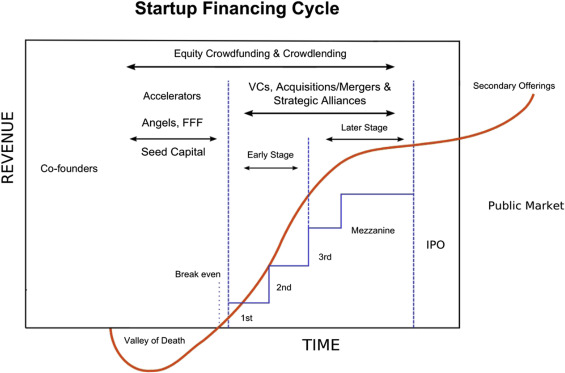 https://www.sciencedirect.com/topics/engineering/valley-of-death.
12
Project Technology Transfer Together / TEchTransfer
Number of the project: 2020-1-CZ01-KA203-078313
Spin-off and business plan
It is necessary to attract the attention of external investors.
 Formally secure an agreement between the founders of a spin-off economic entity (difficult negotiations in an academic environment). including the future development of the company. 
Set rules regarding liability and profit sharing. 
It reveals the necessary compromises.
13
Project Technology Transfer Together / TEchTransfer
Number of the project: 2020-1-CZ01-KA203-078313
Spin-off and business plan
Before and shortly after they are founded, there is usually "no" marketable product Cannot be financed by previous sales.
Cash flow is influenced by a number of factors (development time and costs, sales volume, profit margin...). It is largely influenced by technology. 
Research-based companies (e.g. biotechnology-oriented f.), profitability approx. up to 15 years.
Businesses based on development (e.g. companies focused on electronics), profitability approx. from the 7th year of establishment. 
Businesses based on product production (SW companies), profit approx. from the 3rd year.
14
Project Technology Transfer Together / TEchTransfer
Number of the project: 2020-1-CZ01-KA203-078313
Death Valley curve
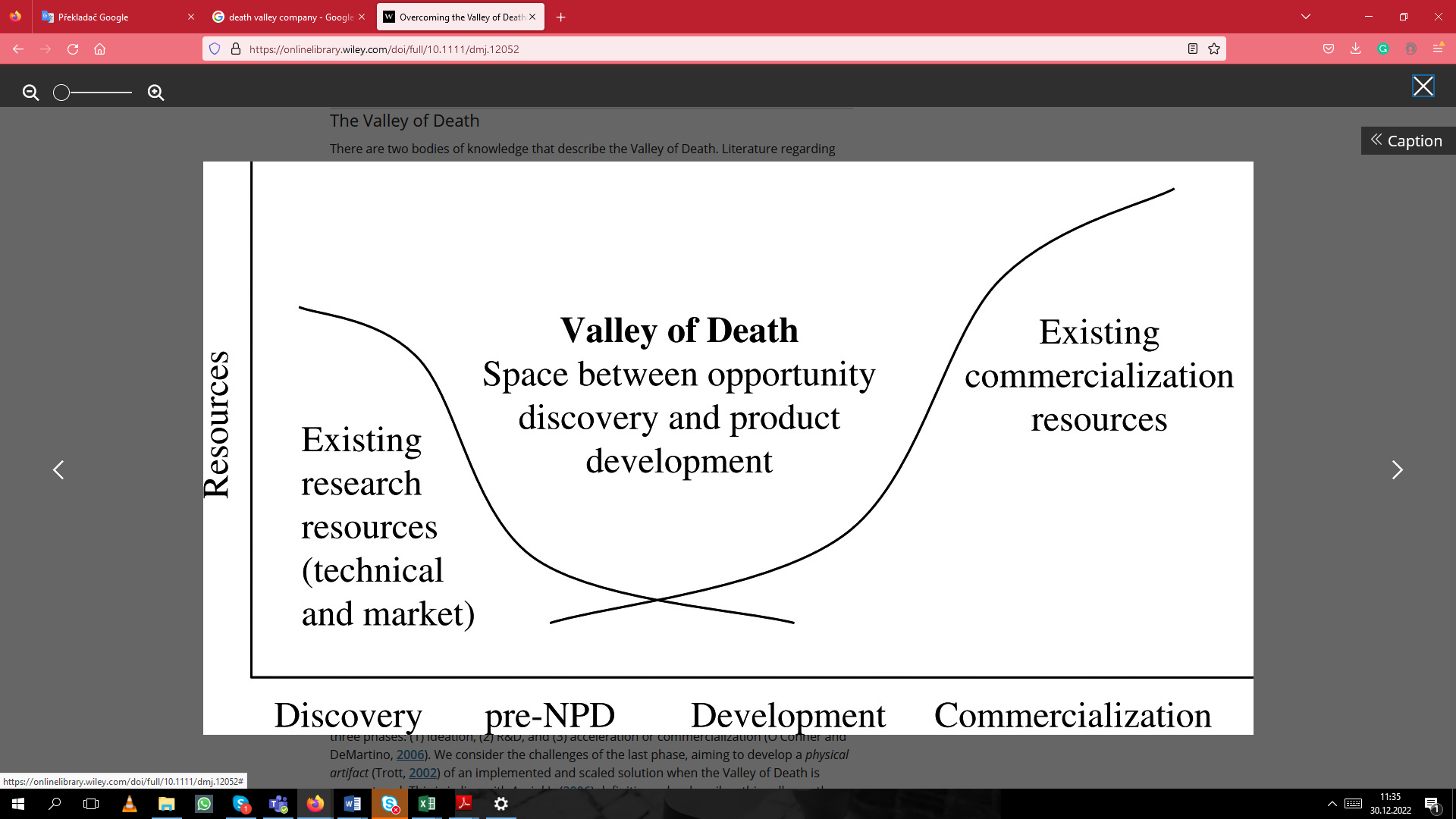 The Valley of Death in Markham et al. (2010).
Source: Wiley Online LibraryWeb of Science®Google Scholar
https://www.investopedia.com/terms/d/death-valley-curve.asp
15
Project Technology Transfer Together / TEchTransfer
Number of the project: 2020-1-CZ01-KA203-078313
Spin-offs addressing existing industry problems with a real commercial potential have a higher chance of success and will also help in securing funding from investors.
Important aspect to the spin-off creation is to establish a motivational environment that increases the awareness of commercialising research results amongst researchers and also to allow researchers gain essential entrepreneurial skillsets for setting up and participating in spin-offs.
16
Project Technology Transfer Together / TEchTransfer
Number of the project: 2020-1-CZ01-KA203-078313
Positions in the spin-off company
Researchers and or students may hold the following positions in the spin-off company: 
partner/associate - depending on a legal form of spin-off company, researcher and or student would be a co-owner of such company by investing financial capital in this spin-off upon its establishment;
executive manager - this person would act on behalf of the spin-off company and would be authorised to perform certain legal actions;
employee - researcher and or student would have specific rights and obligations based on an employment contract, which could be full-time or part-time or based on a different agreement, which could depend on the performance of work, on work activities, or for example on part-time work of students;
external expert - researcher and or student would perform individual activities according to the agreement based on a specific contract.
17
Project Technology Transfer Together / TEchTransfer
Number of the project: 2020-1-CZ01-KA203-078313
Impact and Risks
18
Project Technology Transfer Together / TEchTransfer
Number of the project: 2020-1-CZ01-KA203-078313
Conclusion
University spin-offs are seen as an increasingly attractive way of commercialising university intellectual property, boosting innovation and are also being considered to have the potential to bring significant impact on regional economic and social development. 
Setting-up a spin-off in academic area is a complex and challenging process often involving lots of different stakeholders with conflicting interests and requiring a supportive national legislative, financial and administrative framework. 
Setting up a spin-off is an iterative process, during which one has to constantly (re-)evaluate earlier decisions based on new information.
19
Project Technology Transfer Together / TEchTransfer
Number of the project: 2020-1-CZ01-KA203-078313